Úvod do základů práva
Ing. Mgr. Tomáš Klusák
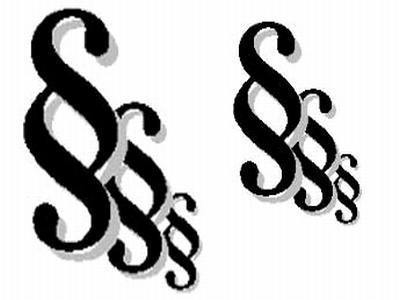 Ignorantia iuris neminem excusat(Paulu)
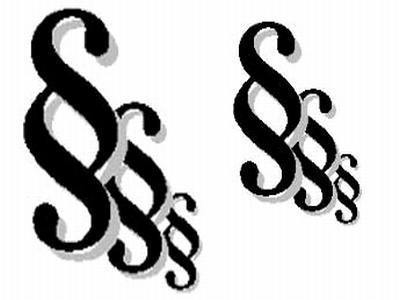 2
Obsah přednášky
Pojem právo
Normativní systémy
Základní právní pojmy
Prameny práva
Právní norma
Právní vztahy
3
Pojem právo
Přirozené právo vs. Pozitivní právo
Přirozené právo
vychází z uznání principů, práv a hodnot, jež mají pramenit z přirozenosti člověka, a jsou proto nezávislé na konkrétních společenských podmínkách, na státu a náboženství, na platném právním řádu

Pozitivní právo
je dané státem, je to právo platné. Pozitivní právo je tedy předem dáno, jsou to předvídatelná pravidla, která se vynucují, tzn. že protiprávní jednání je postihováno.
4
Normativní systémy
Společnost je řízena normami

Společenské normativní systémy:
Morálka
Náboženské normy 
Estetické normy 
Sportovní pravidla
Právo
5
Základní právní pojmy
Právní vědomí
Souhrn právní názorů, pocitů, představ a skutečných vědomostí, vyjadřující vztahy občanů k platnému právu
Zákonnost
Důslední dodržování právního řádu
Legislativa
Činnost směřující ke tvorbě právní předpisů (POZOR - ne právní předpisy!)
6
Základní právní pojmy
Normativní právní akt
Právní akt


Právní řád
Souhrn právních předpisů(PP) v daném státě
Uspořádán stupňovitě dle důležitosti jednotlivých druhů právních norem
Akty veřejné moci
Individuální právní akt
7
Základní právní pojmy
Systém práva

Obsahové uspořádání právních předpisů
Soukromé právo
Veřejné právo
8
Prameny práva
Právní formy, v nichž nalézáme platné právo

Materiální
Společenské, historické, hospodářské okolnosti, jež nutí k úpravě právních vztahů
Formální
Právní obyčej
Soudní precedent
Normativní právní akt
Normativní smlouva
9
Prameny práva – Anglosaský systém
Právní obyčej (nejstarší pramen práva)
usus longaevus - zvyk dlouhodobě zažitý a užívaný
opinio necessitatis - zvyk obecně uznávaný, uznán a sankcionován státem

Soudní precedent
Původnost (neopírají o jiný pramen práva)
Formální (obecná) závaznost
Závazné ratio decidendi (právní argumentace)
10
Prameny práva – Kontinentální systém
Normativní právní akt
rozhodnutí státního orgánu, které obsahuje právní normy jako předem daná pravidla chování
+ přehlednost, dostupnost
- menší pružnost
Normativní smlouva
Nejdůležitější pramen práva mezinárodního
Kolektivní smlouvy – svaz zaměstnavatelů + odbořáři
11
Právní norma
Obecné pravidlo chování vyjádřené ve zvláštní stanovené nebo uznané formě, jehož zachování je vynutitelné státní mocí
Struktura právní normy
Hypotéza (podmínky za nichž se má realizovat pravidlo chování stanovené v dispozici)
Dispozice (vlastní pravidlo chování, nastanou-li skutečnosti předvídané hypotézou právní normy) 
Sankce (následek za porušení povinnosti stanovené v dispozici)
Př. Dlužník je povinen bez zbytečného odkladu poté, co se dozví o skutečnosti, jež činí plnění nemožným, oznámit to věřiteli, jinak odpovídá za škodu, která vznikne věřiteli tím, že nebyl včas o nemožnosti vyrozuměn.
12
Znaky právní normy
Normativnost
Příkaz, zákaz, oprávnění, jak se chovat
Právní závaznost
Závaznost právních norem
Obecnost
Nikoliv konkrétnost
Vynutitelnost státním donucením
Možnost vymáhat při nesplnění
Zvláštní státem stanovená nebo uznaná forma
V pramenech práva
13
Třídění právních norem
Přikazující x zakazující x opravňující
Kogentní x dispozitivní
Taxativní x demonstrativní
Působnost 
Věcná, osobní, časová, prostorová
14
Třídění PN podle stupně právní síly
Ústava, Listina základních práv a svobod
Ústavní zákony
Mezinárodní smlouvy
Zákony a zákonná opatření
Podzákonné předpisy
Nařízení vlády
Vyhlášky ministerstev a jiných ústředních orgánů státní správy (ÚOHS, ČSÚ, apod)
Obecně závazné vyhlášky a nařízení krajů a obcí
15
Platnost a účinnost PN
Platnost (informace o tvorbě, seznámení se  s normou)
se rozumí její existence, tj. že právní norma je součástí platného právního řádu. Platnosti nabývá právní norma vyhlášením. 
Účinnost (doba, od které je nutno se podle PN postupovat) 
Vacatio legis - časový interval mezi platností právní normy a její účinností (není-li účinnost stanovena, je to 15 dní)
16
Právní vztahy
Společenské vztahy upravovány PN, jejichž dodržování je vynuceno státní mocí
Předpoklady



Právní skutečnosti
Právní norma
Právní skutečnost
Závislé na vůli
Nezávislé na vůli
17
Právní vztahy
PS závislé na vůli



PS nezávislé na vůli
Právní jednání
Protiprávní jednání
Právní události
Protiprávní stavy
18
Prvky právního vztahu
Subjekt
F.O., P.O., stát

Objekt
Věci, hodnoty lidské osobnosti, výsledky tvůrčí činnosti

Obsah
Oprávnění, povinnosti
19
Otázky???
20
Děkuji za pozornost
Literatura
TOMANCOVÁ, SCHELLE K., SCHELLEOVÁ, I., HYNŠT, A.: Základy práva (nejen) pro školy. Jaroslava Tomancová a kolektiv. 1. vyd. Boskovice: ALBERT, 2007. 360 s. Právo. ISBN 80-73-26-110-3

GERLOCH, A.: Teorie práva. 5 vyd. Plzeň: Aleš Čeněk, 2009. 312 s. ISBN 978-80-7380-233-2
22